僅存的年間
氣概？
還是乞丐？
在這亂世之中，
要為正(真)義而活，
不留戀紅塵，
好將來有臉見天家父神
在這亂世之中，
要為正(真)義而活，
不留戀紅塵，
好將來有臉見天家父神
四匹馬
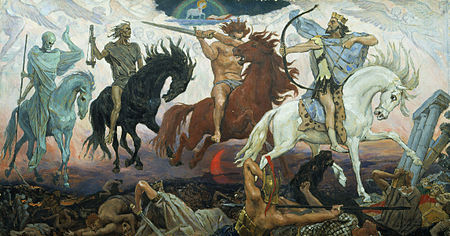 白馬
1 我看見羔羊揭開七印中第一印的時候，就聽見四活物中的一個活物，聲音如雷，說：「你來！」2 我就觀看，見有一匹白馬；騎在馬上的，拿著弓，並有冠冕賜給他。他便出來，勝了又要勝
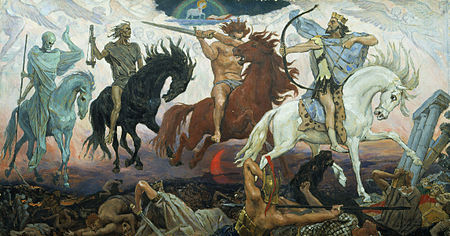 紅馬
3  揭開第二印的時候，我聽見第二個活物說：「你來。」 4  就另有一匹馬出來，是紅的，有權柄給了那騎馬的，可以從地上奪去太平，使人彼此相殺；又有一把大刀賜給他。
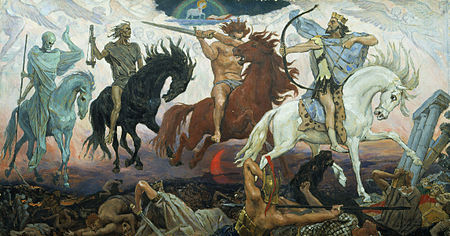 黑馬
5 揭開第三印的時候，我聽見第三個活物說：「你來！」我就觀看，見有一匹黑馬；騎在馬上的，手裡拿著天平。 6 我聽見在四活物中似乎有聲音說：「一錢銀子買一升麥子，一錢銀子買三升大麥；油和酒不可糟蹋。」
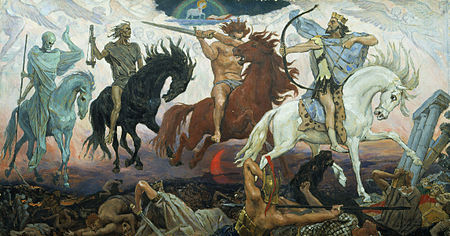 灰馬
7 揭開第四印的時候，我聽見第四個活物說：「你來！」 8 我就觀看，見有一匹灰色馬；騎在馬上的，名字叫作死，陰府也隨著他；有權柄賜給他們，可以用刀劍、饑荒、瘟疫（或作：死亡）、野獸，殺害地上四分之一的人。
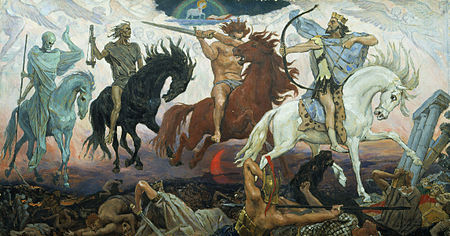 在這亂世之中，
要為正(真)義而活，
不留戀紅塵，
好將來有臉見天家父神
在這亂世之中，
要為正(真)義而活，
不留戀紅塵，
好將來有臉見天家父神
祭壇
9 揭開第五印的時候，我看見在祭壇底下，有為神的道、並為作見證被殺之人的靈魂，10 大聲喊著說：「聖潔真實的主啊，你不審判住在地上的人，給我們伸流血的冤，要等到幾時呢？」11 於是有白衣賜給他們各人；又有話對他們說，還要安息片時，等著一同作僕人的和他們的弟兄也像他們被殺，滿足了數目。
在這亂世之中，
要為正(真)義而活，
不留戀紅塵，
好將來有臉見天家父神
在這亂世之中，
要為正(真)義而活，
不留戀紅塵，
好將來有臉見天家父神
天地
12 揭開第六印的時候，我又看見地大震動，日頭變黑像毛布，滿月變紅像血，13 天上的星辰墜落於地，如同無花果樹被大風搖動，落下未熟的果子一樣。14 天就挪移，好像書卷被捲起來；山嶺海島都被挪移離開本位。
地上的人
15  地上的君王、臣宰、將軍、富戶、壯士，和一切為奴的、自主的，都藏在山洞和巖石穴裡，16 向山和巖石說：「倒在我們身上吧！把我們藏起來，躲避坐寶座者的面目和羔羊的忿怒；17 因為他們忿怒的大日到了，誰能站得住呢？」
藏在山洞和巖石穴
賽2:18  偶像必全然廢棄。 19 耶和華興起，使地大震動的時候，人就進入石洞，進入土穴，躲避耶和華的驚嚇和他威嚴的榮光。 20 到那日，人必將為拜而造的金偶像、銀偶像拋給田鼠和蝙蝠。21 到耶和華興起，使地大震動的時候，人好進入磐石洞中和巖石穴裡，躲避耶和華的驚嚇和他威嚴的榮光。
8:13…你們住在地上的民、禍哉、禍哉、禍哉。
11:10  住在地上的人、就為他們歡喜快樂…
13:8  凡住在地上…都要拜他。
13:12  …地和住在地上的人、拜那死傷醫好的頭一個獸。
13:14  …就迷惑住在地上的人
17:2  …住在地上的人喝醉了他淫亂的酒。
在這亂世之中，
要為正(真)義而活，
不留戀紅塵，
好將來有臉見天家父神
在這亂世之中，
要為正(真)義而活，
不留戀紅塵，
好將來有臉見天家父神
神的面目
16 向山和巖石說：「倒在我們身上吧！把我們藏起來，躲避坐寶座者的面目和羔羊的忿怒；17 因為他們忿怒的大日到了，誰能站得住呢？」
在這亂世之中，
要為正(真)義而活，
不留戀紅塵，
好將來有臉見天家父神